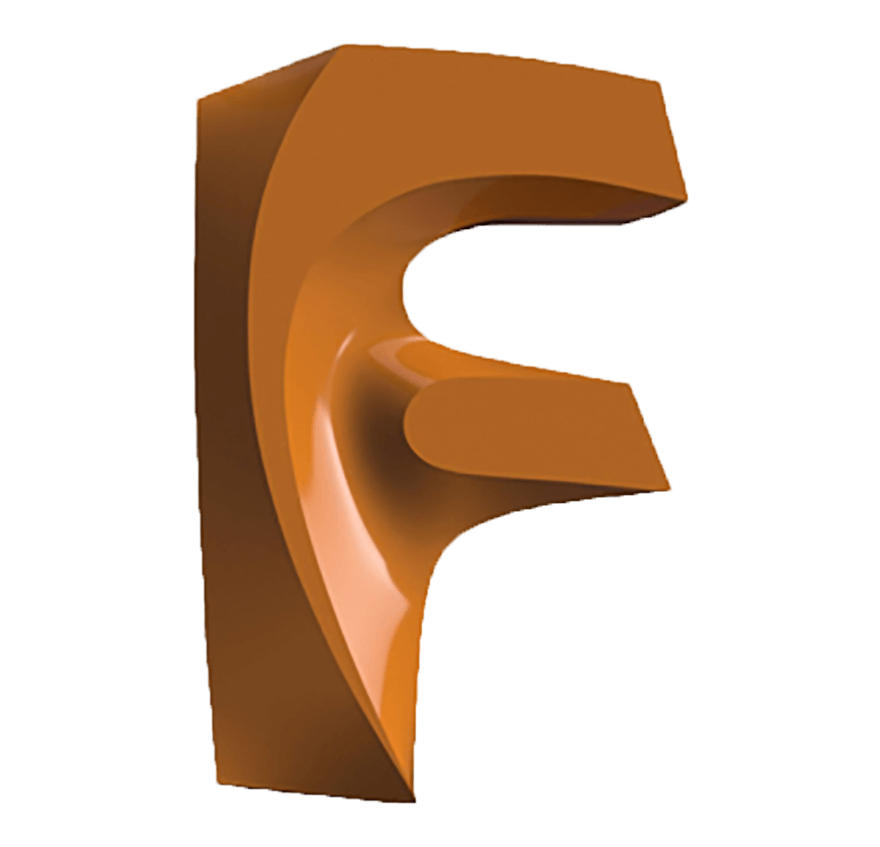 KATILARIN MONTAJI
Örnek Montaj Parçası Çizimi
2.Hafta
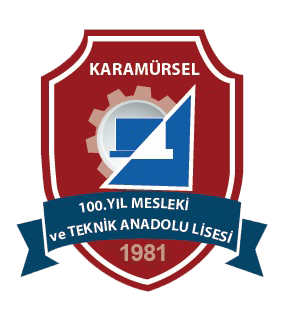 Makine ve Tasarım Teknolojisi Alanı
Makine ve Tasarım Teknolojisi Alanı
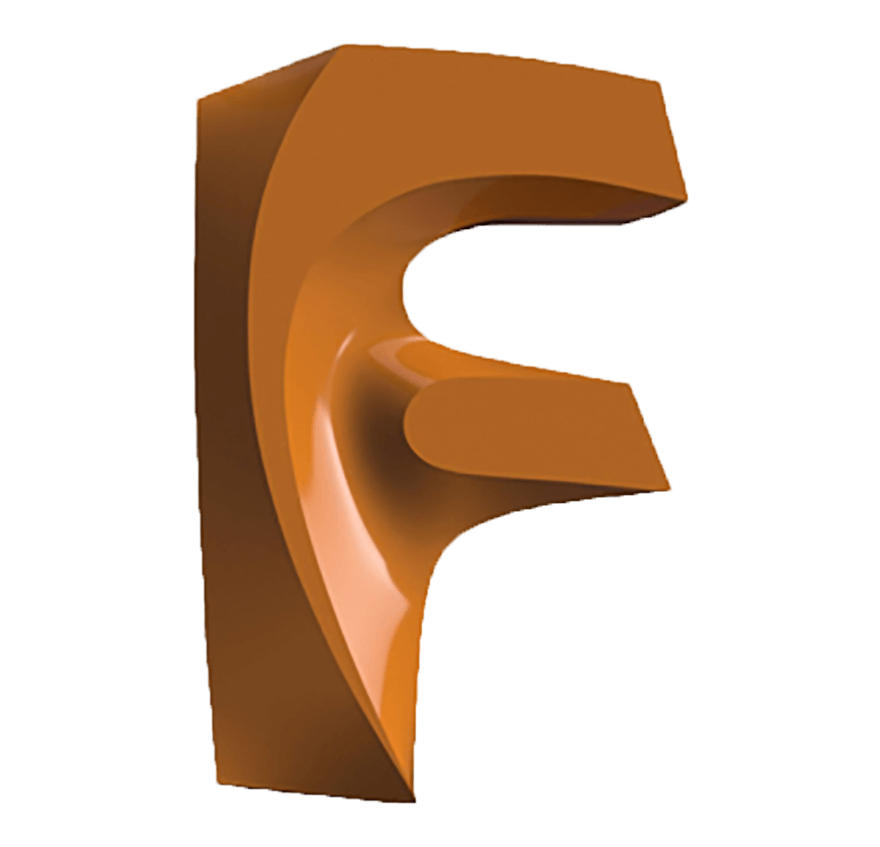 Katıların Montajı
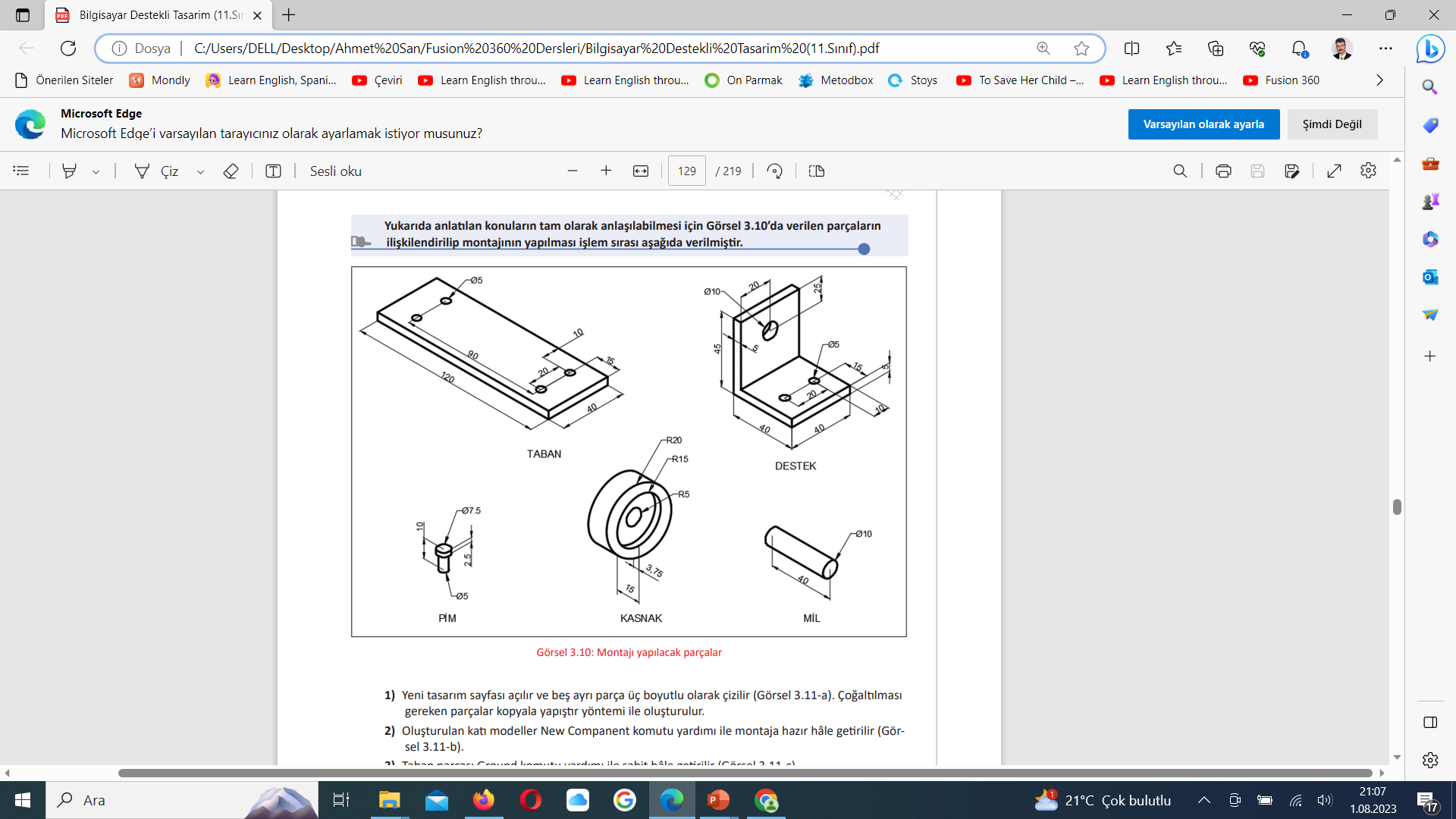 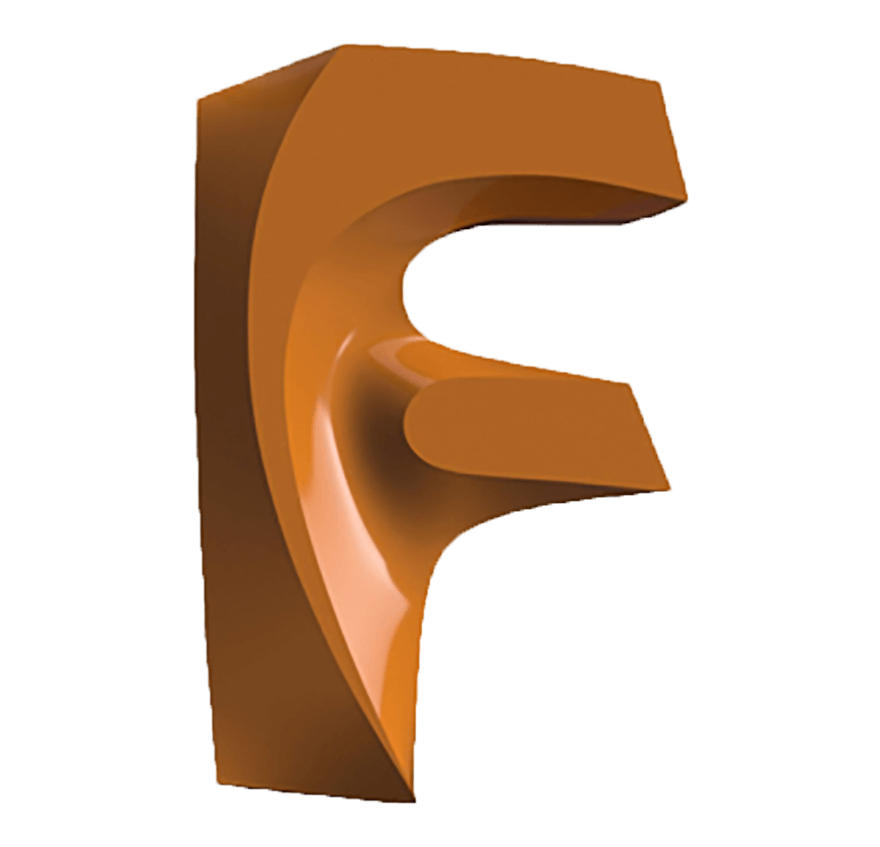 Katıların Montajı
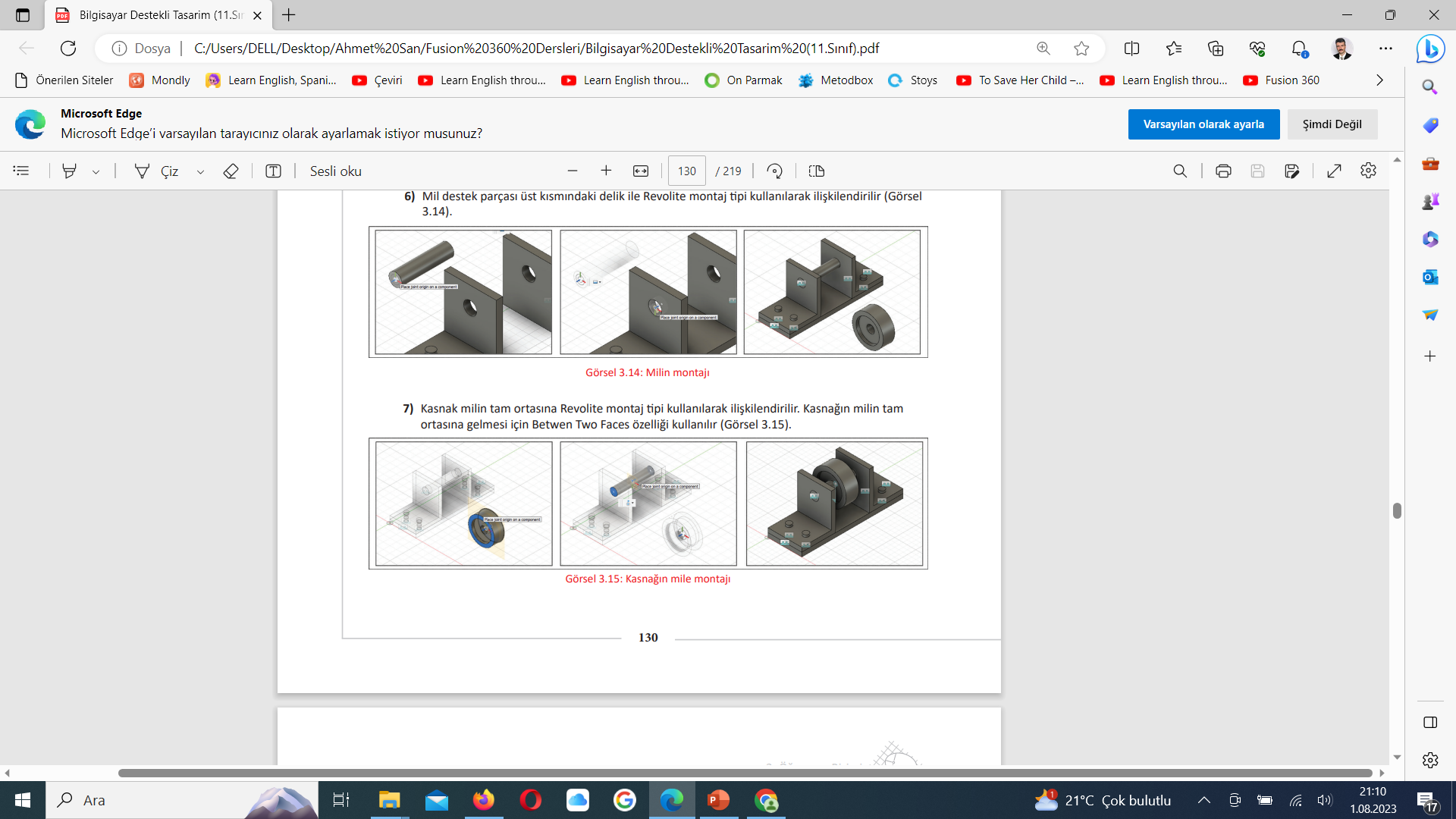 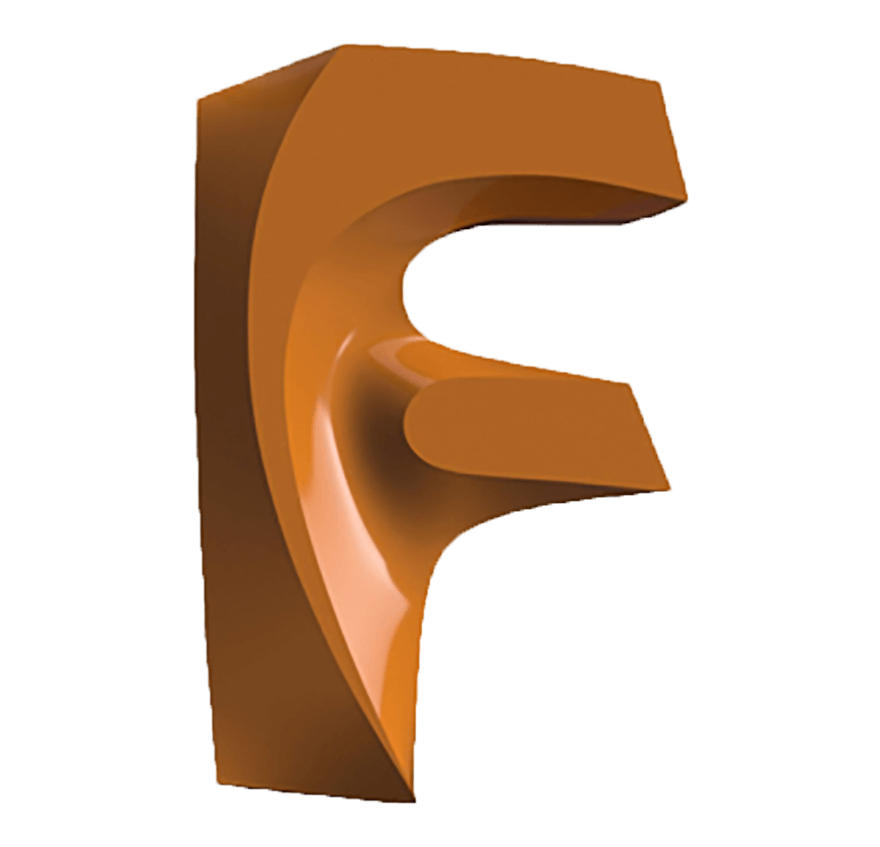 Katıların Montajı
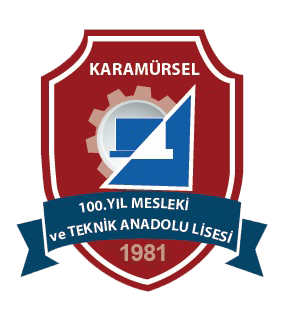